Spring 2024Immigration EssentialsPart 1
Center for International Services
International Student Population at SU
Fall 2023
Total Student Enrollment: 22,948
Total International Students: 4,163

Undergraduate Student Enrollment: 15,739
International Undergraduate Students:  1,784

Graduate & Law Student Enrollment: 7,209
International Graduate & Law Students:  2,379

CPT Applications Processed:  553

2023
OPT Applications Processed:  714
STEM OPT Applications Processed:  188
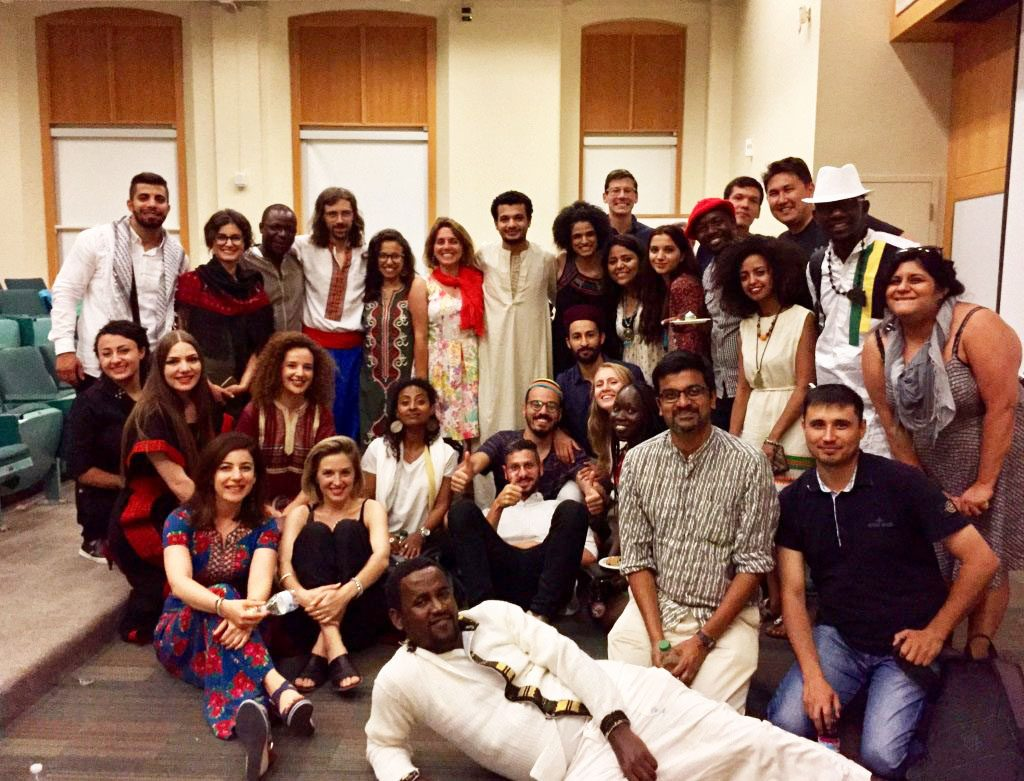 Center for International Services
2
Center for International Services
310 Walnut Place
corner of Walnut Place and Waverly Avenue
across the street from Bird Library and Schine Student Center
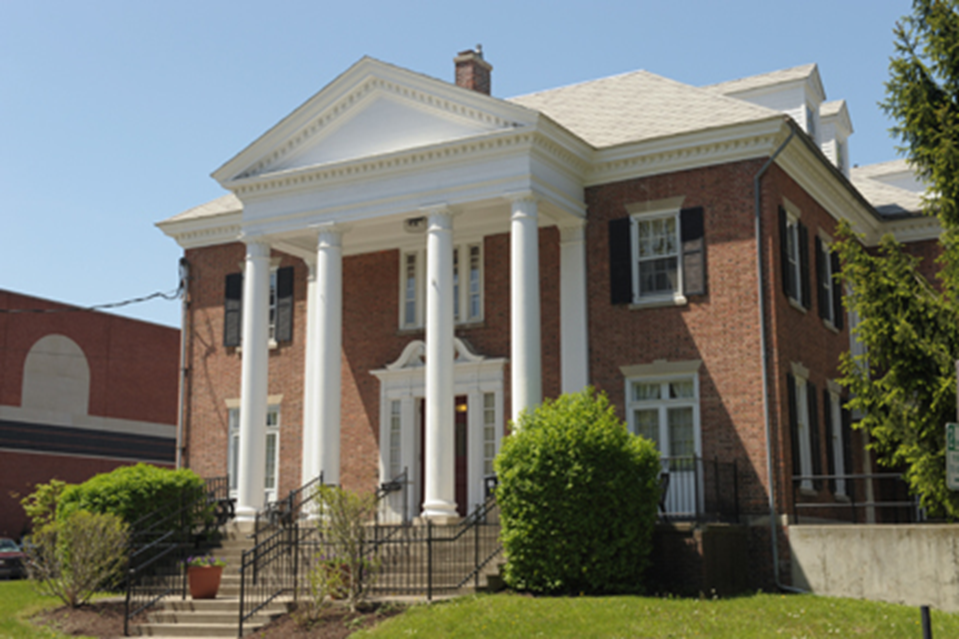 Hours:
Monday-Friday
8:30 am - 5:00 pm
Summer: 8:00 am - 4:30 pm

Phone:  315-443-2457

Email:  international@syr.edu

Website:  https://experience.syracuse.edu/international
Center for International Services
3
Center for International Services Continued
Advisor on Call:
Monday-Friday, 11 am-3 pm
In person, By Phone, via Zoom, Teams, or Skype

Informational Seminars:
Curricular and Optional Practical Training
1st & 3rd Wednesday, 2nd Friday every month

Newsletter –every other week
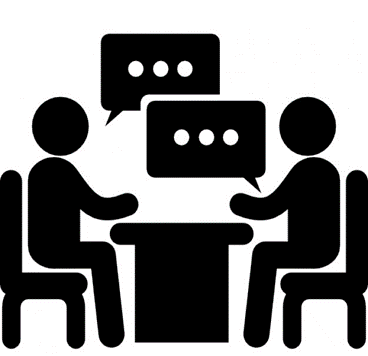 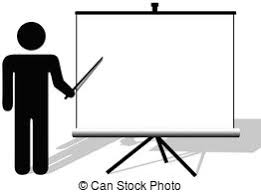 CPT
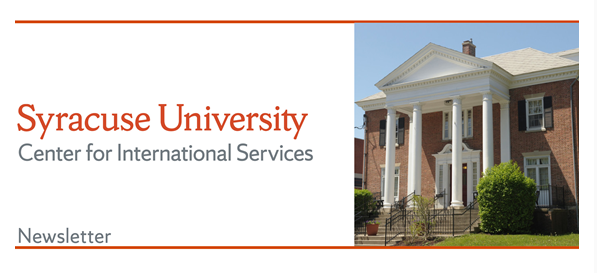 4
Center for International Services
https://experience.syracuse.edu/international/
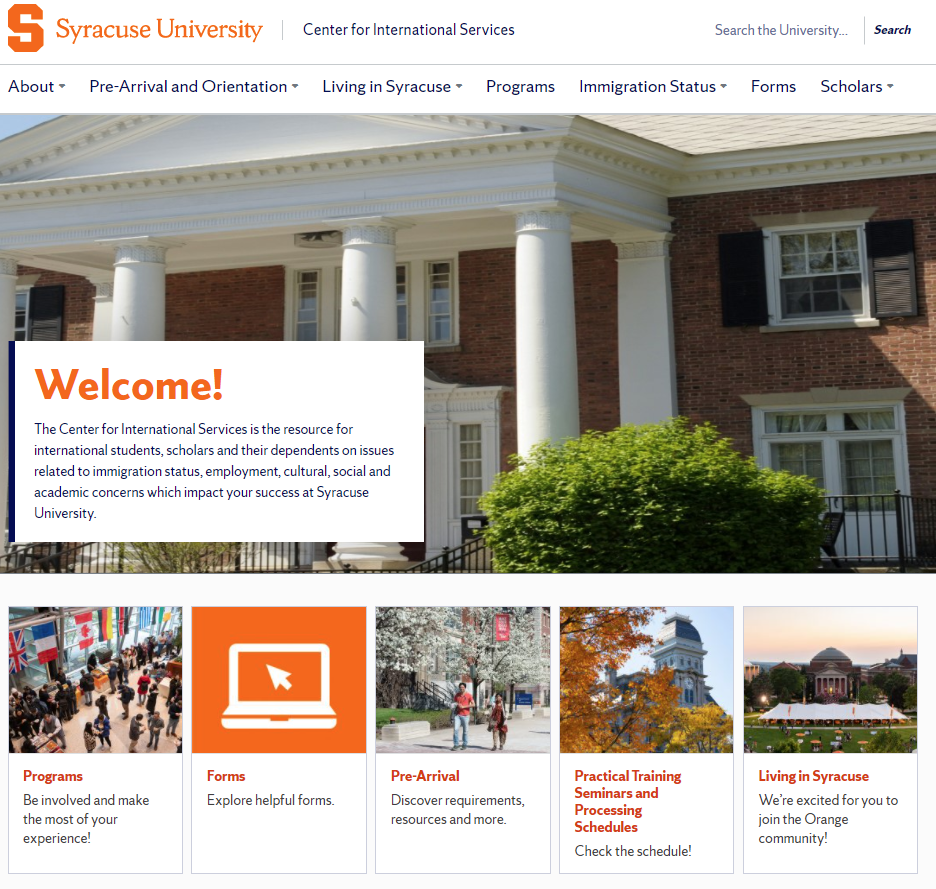 Center for International Services
5
https://experience.syracuse.edu/international/
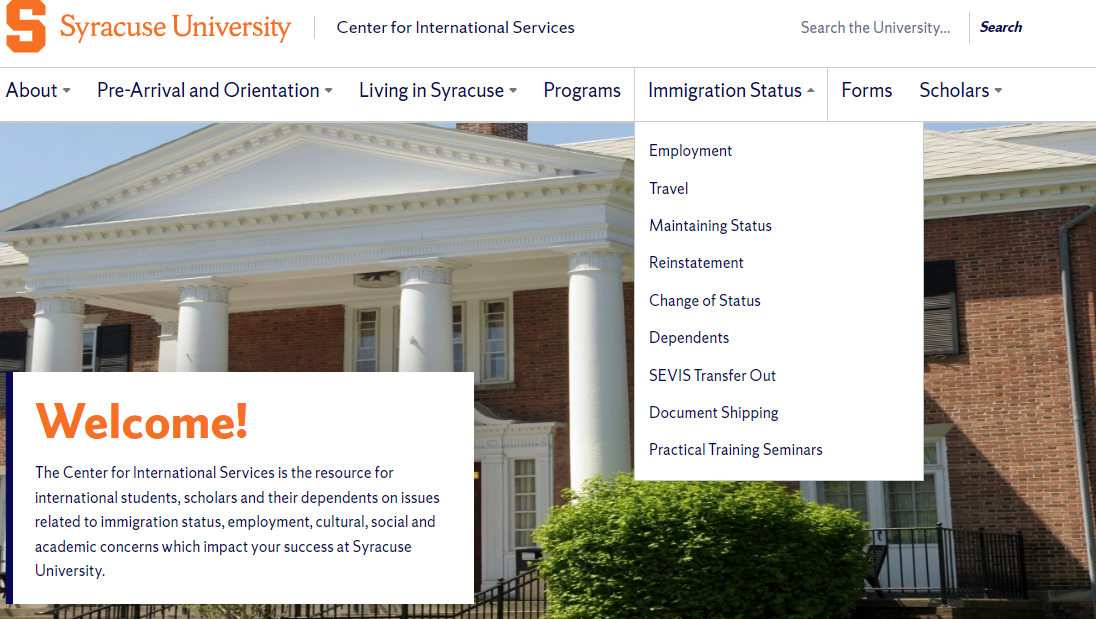 Center for International Services
6
Requests will be done in MySlice
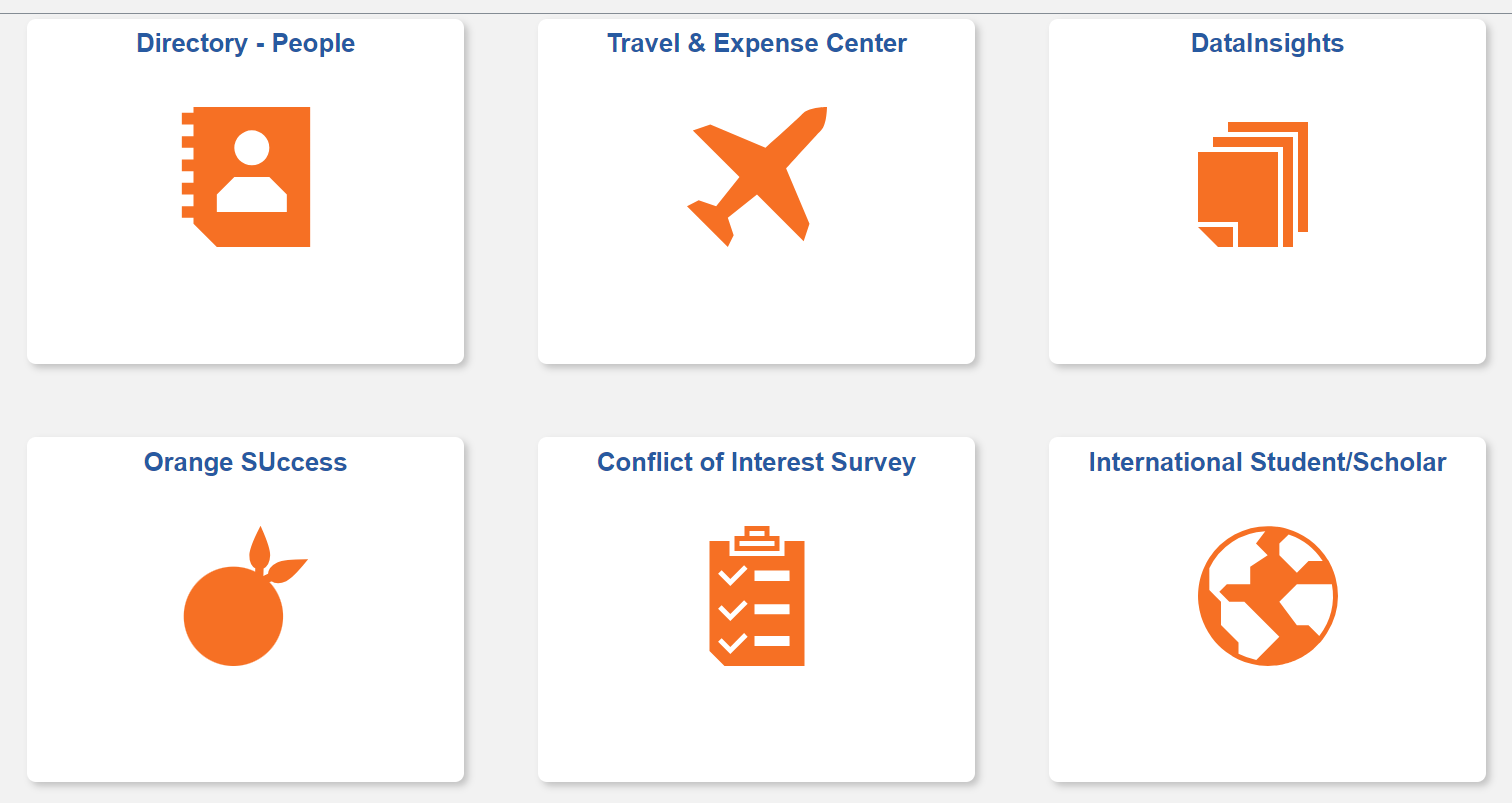 Center for International Services
7
Through My Slice
Use the My Slice ISSS tile for most requests
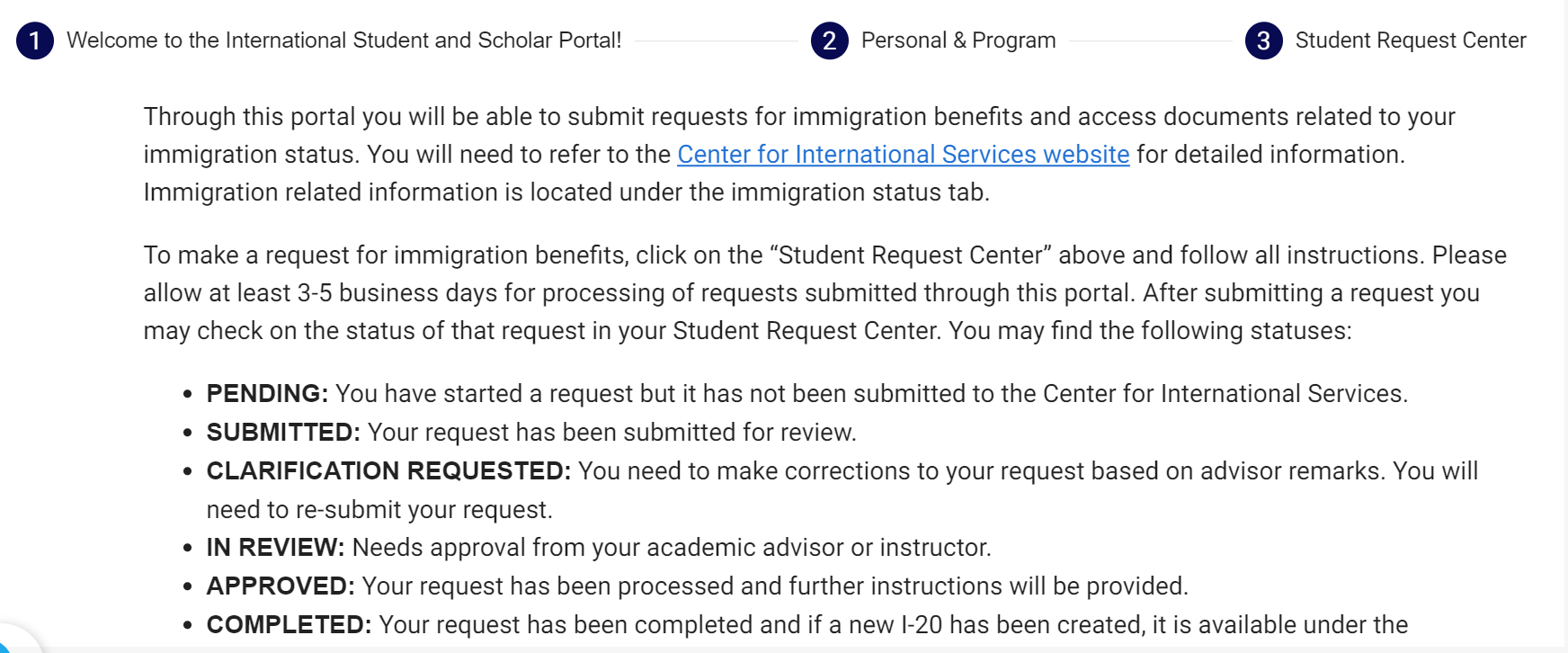 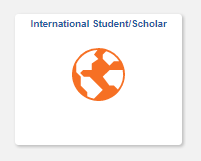 Center for International Services
8
Center for International Services Check-In
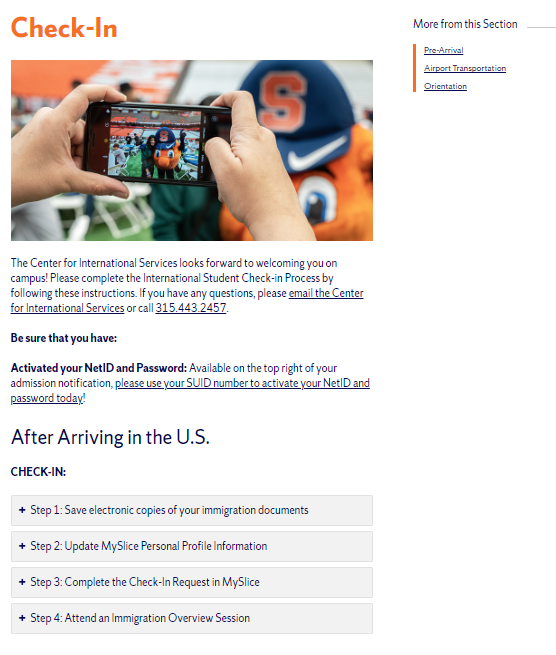 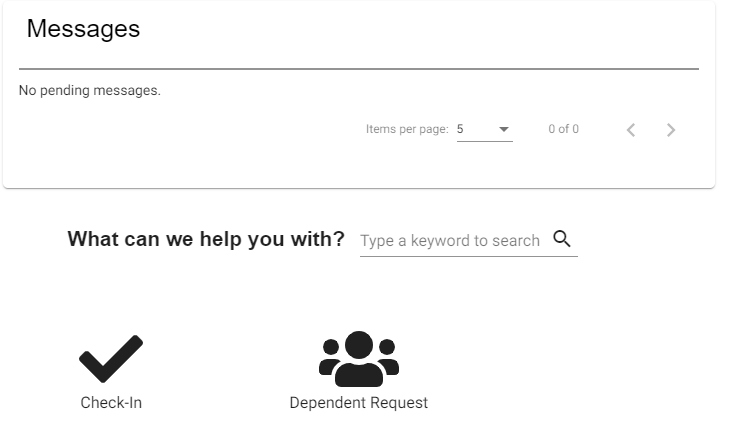 Center for International Services
9
Student Request Center
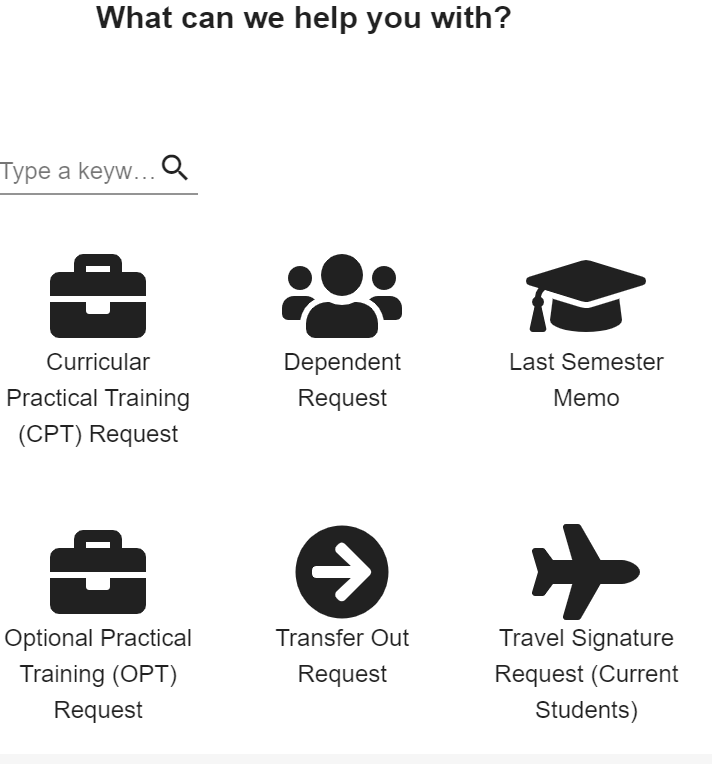 Center for International Services
10
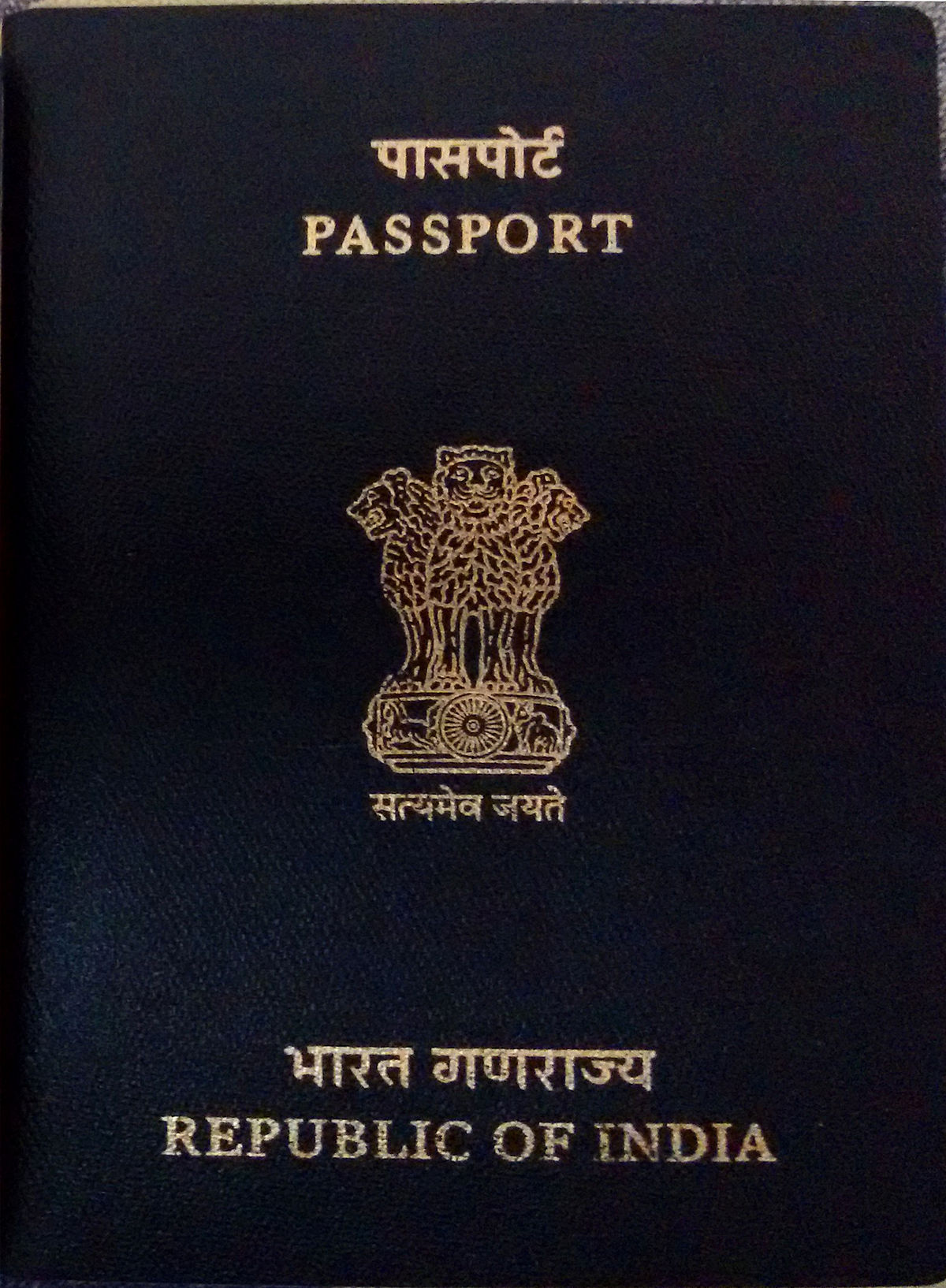 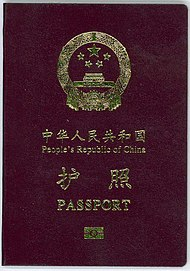 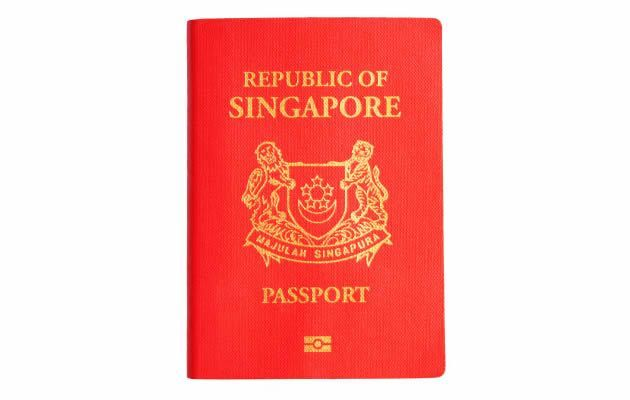 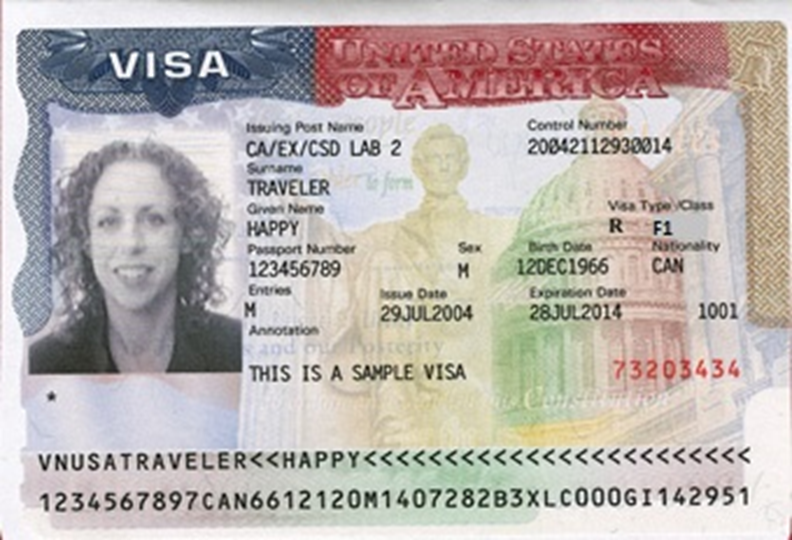 Tour of Documents
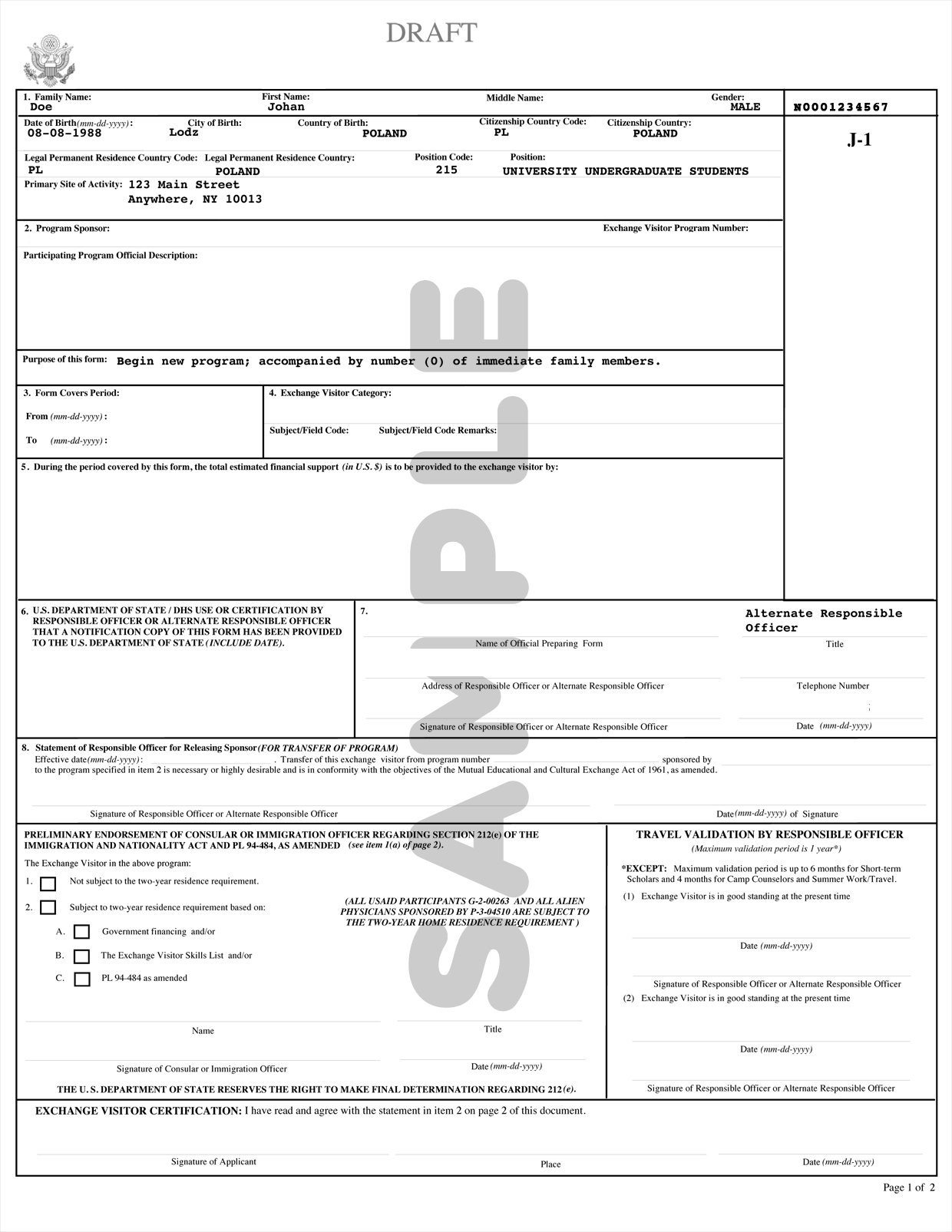 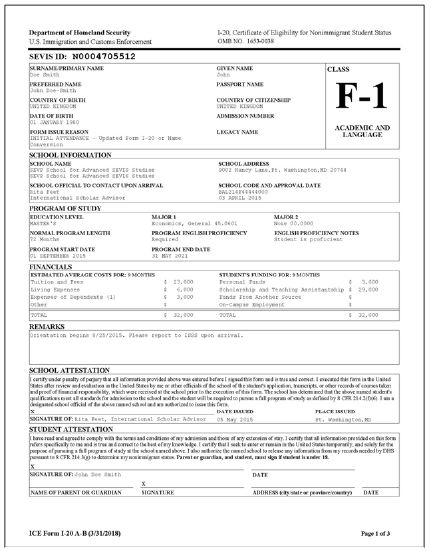 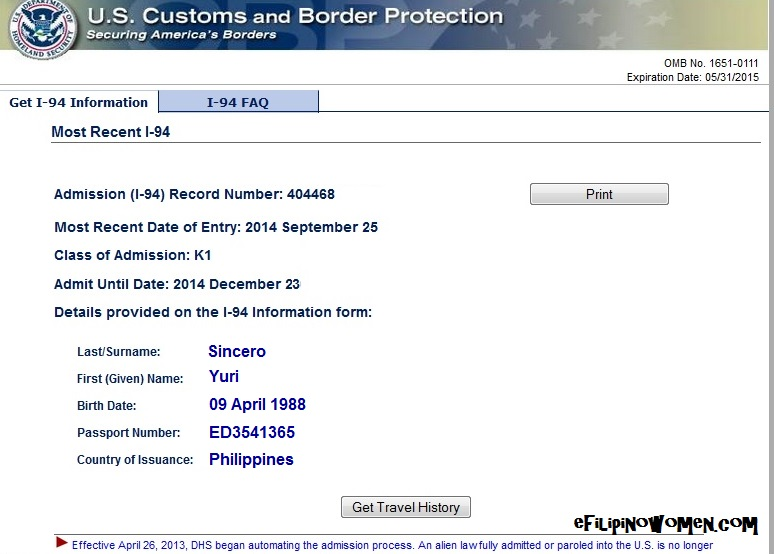 11
Center for International Services
Passport
Know your passport expiration date
Your passport needs to be valid for at least 6 months into the future when entering the U.S.
Replace at your Consulate in New York City or Embassy in Washington, DC
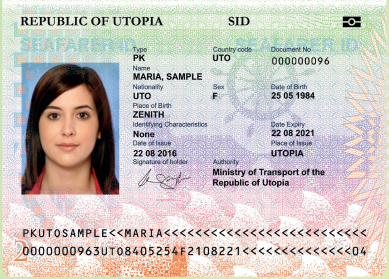 12
Center for International Services
Visa
Know expiration date and Number of entries
Needs to be valid when entering the U.S.
Number of entries and length determined by diplomatic agreements
Usually annotated with SEVIS Number
Usually annotated with school Name
Can only be renewed at a U.S. Embassy or Consulate-all located outside the U.S. 
Visa cannot be renewed inside the U.S.
Can expire while in the U.S.
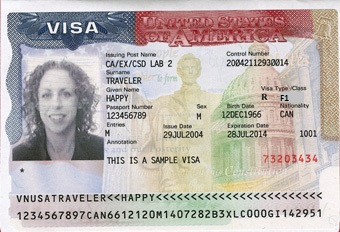 13
Center for International Services
Travel
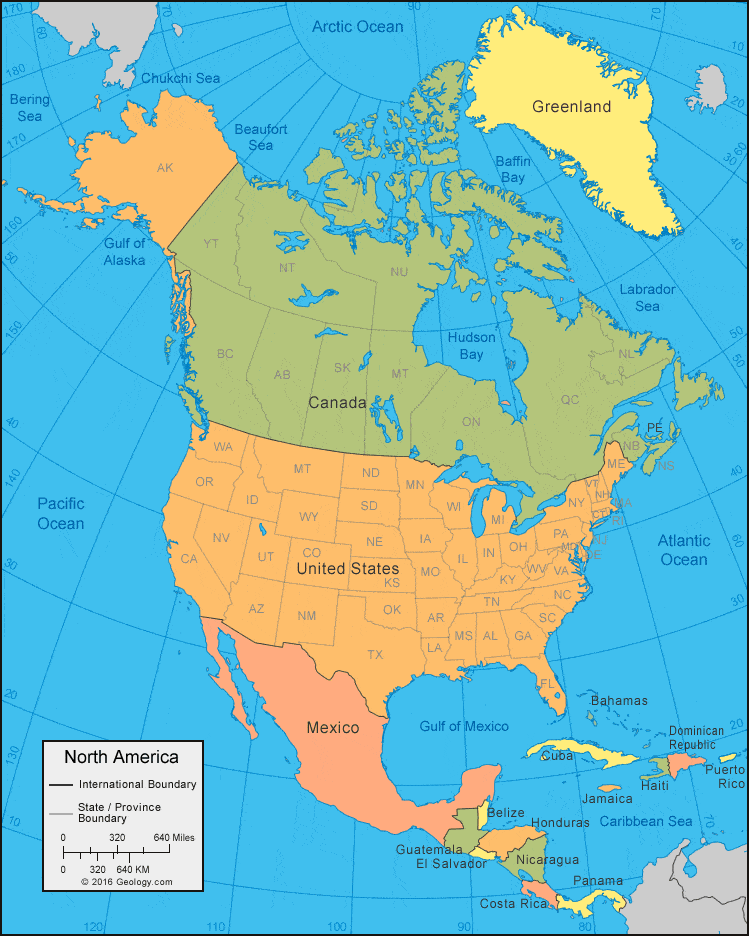 Visa needs to be valid to enter the U.S.
Exception:
Returning to the U.S. after a trip to Canada, Mexico, or the adjacent islands
Trip of less than 30 days
Trip solely to Canada, Mexico, or the adjacent islands
Cannot apply for U.S. Visa while there
Not a citizen of Iran, Syria, Sudan, or North Korea

But need to determine if you need a visa to travel to other countries
14
Center for International Services
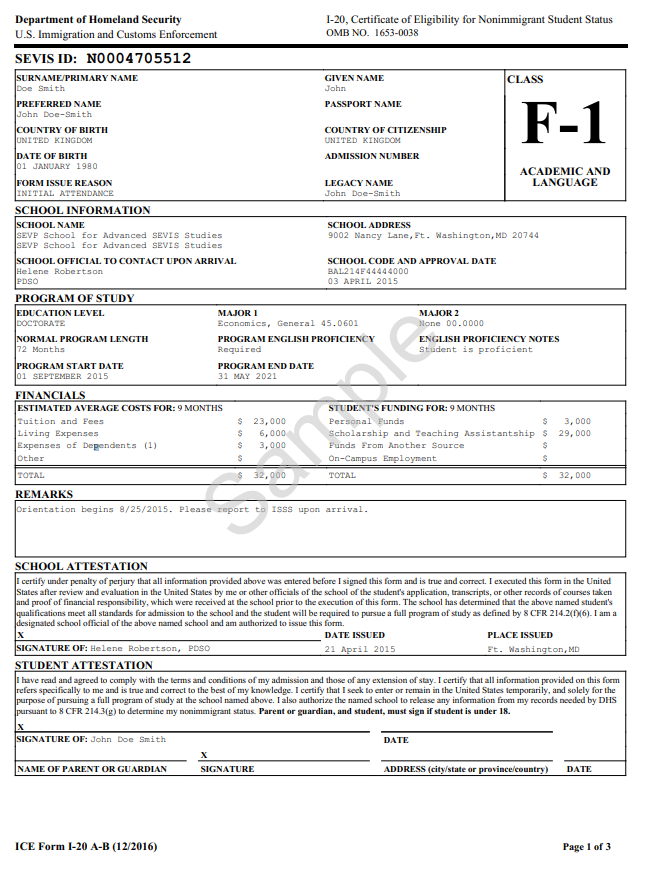 I-20
Immigration Selfie-tells your story
Issued by Syracuse University
Biographic Information about you
Degree Level
Program of Study
Program Start and End Date
Financial Information
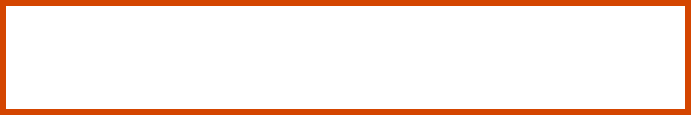 15
Center for International Services
I-20 - Page 2
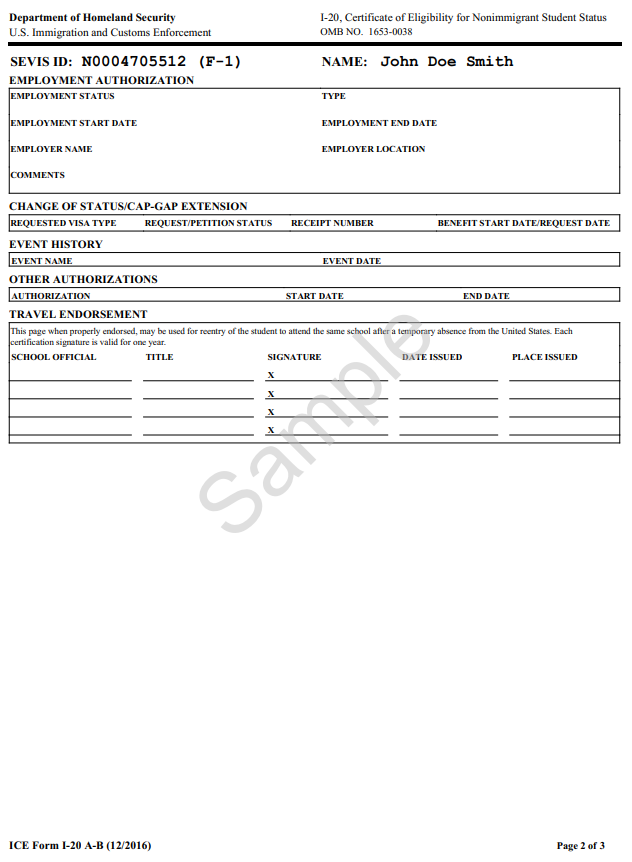 Employment Authorizations

Travel Endorsement
Travel Signatures-valid for one year/12 months
Advisor on Call, Monday – Friday, 11 am – 3 pm
Through MySlice ISSS Portal
Express Travel SignaturesSpring Break-March 10-17
Ann Dievendorf International Student Advisor		07/30/2021              Syracuse,NY
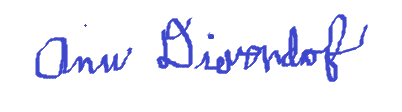 Travel SignaturesThursday & Friday
February 15 & 16
9am-4 pm310 Walnut Place
16
Center for International Services
I-94 Arrival Record/Travel History
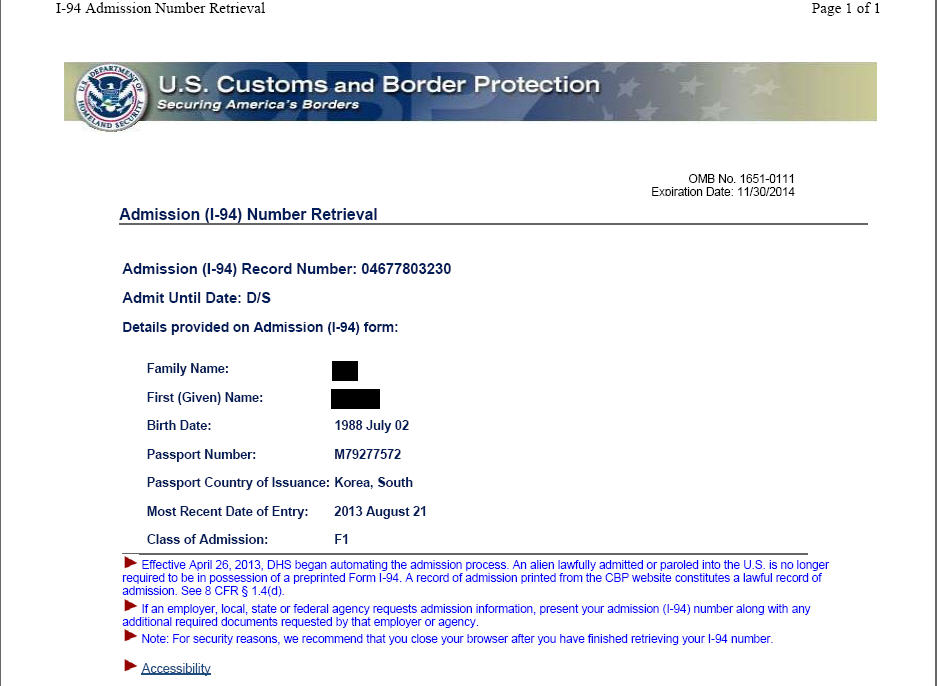 www.cbp.gov/I-94 
Updated every time you travel out of the U.S. and enter
Check every time to be sure you were admitted to the US in F-1 status and for D/S

D/S = Duration of Status
Program End Date + 60 days 
	to prepare to depart or change 	status
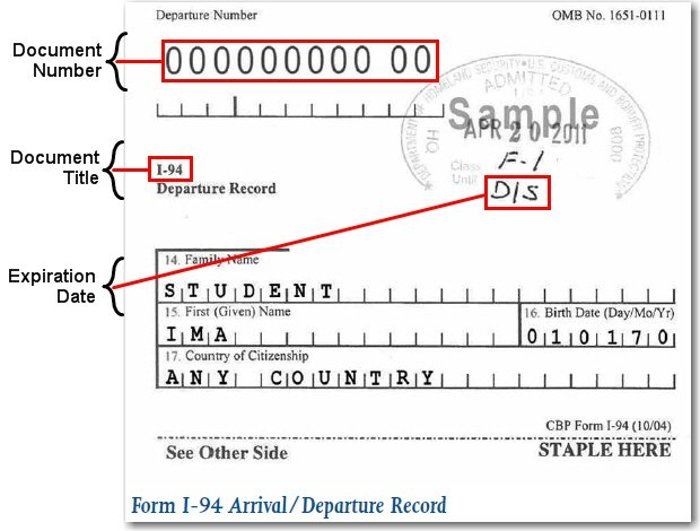 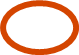 17
Center for International Services